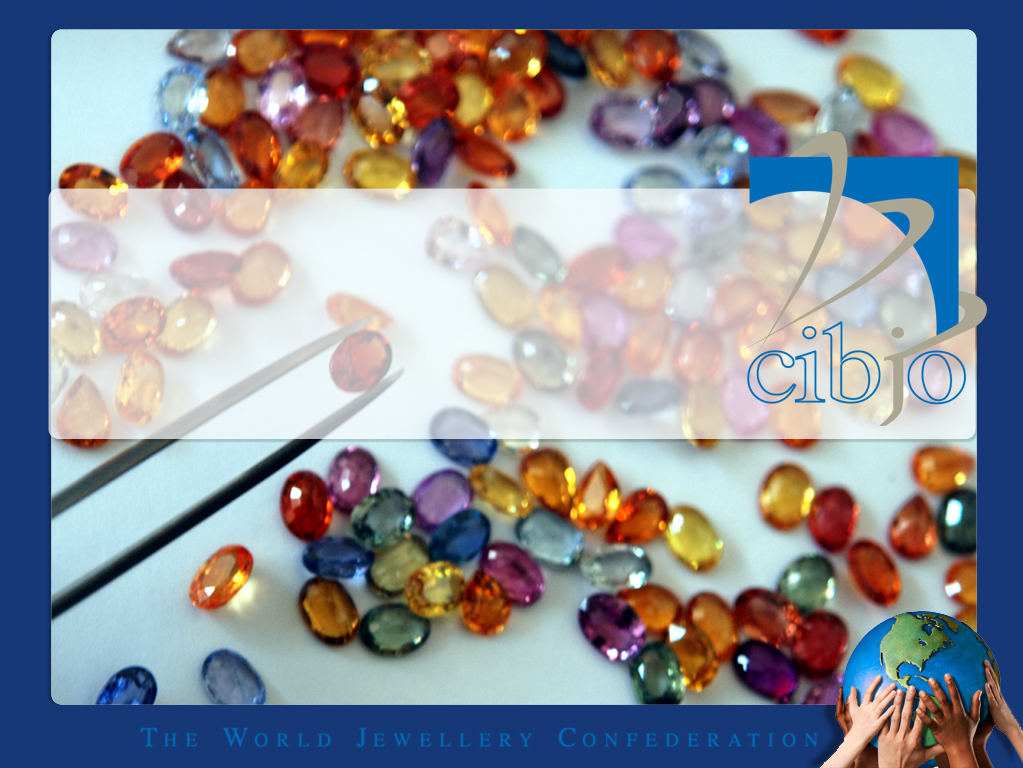 Iris Van der Veken
Responsible Jewellery Council
1
Who we are
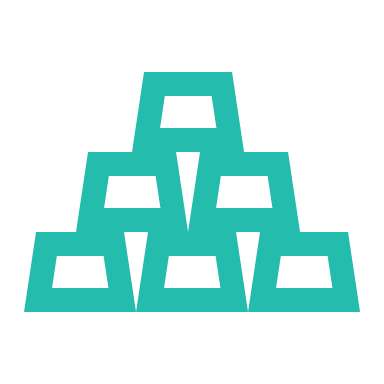 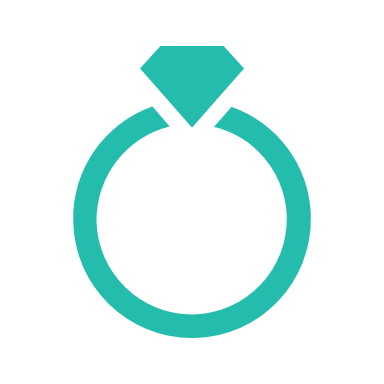 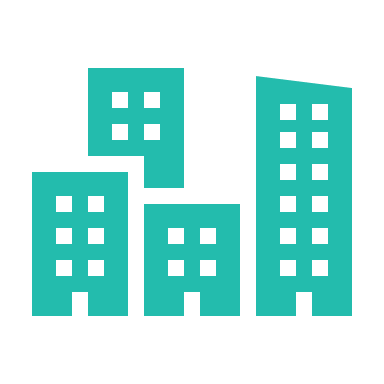 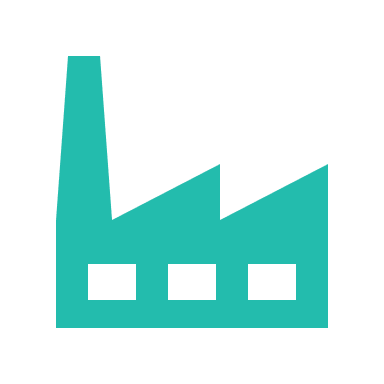 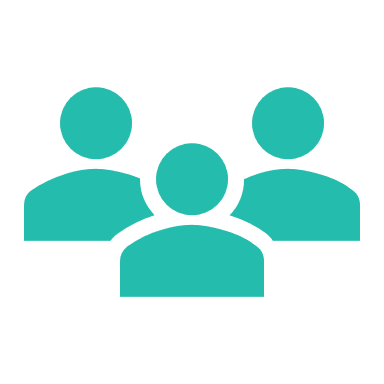 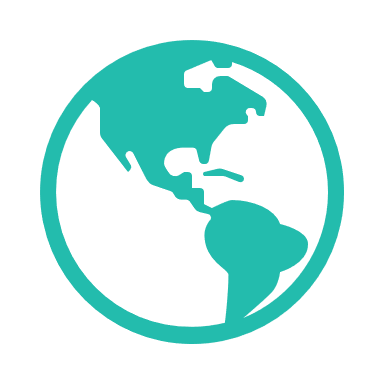 2005
Established
1,200+ members
907 certified
Large & small businesses
Over 10,000premises
Over 320,000 employees
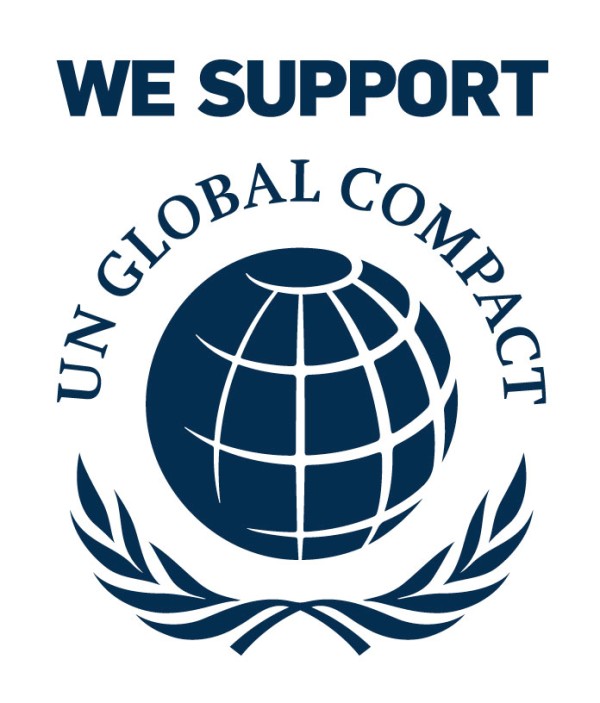 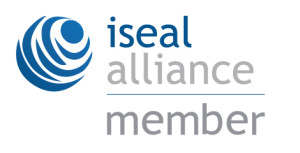 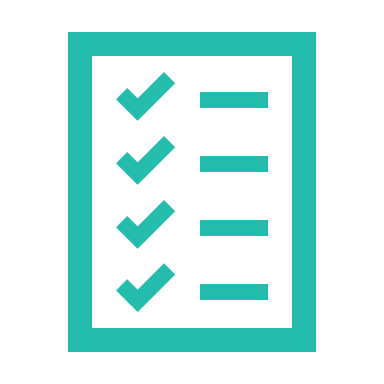 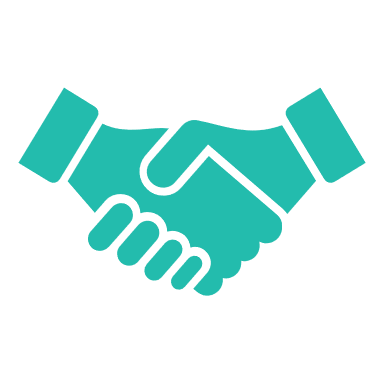 Harmonisation of similar industry standards
Diamonds, gold, coloured stones, silver, platinum
Third party assurance
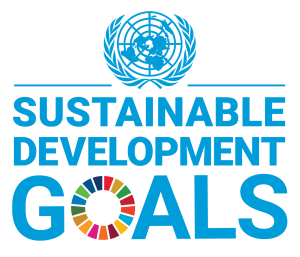 JOIN RESPONSIBLE JEWELLERY COUNCIL
RJC CODE OF PRACTICES
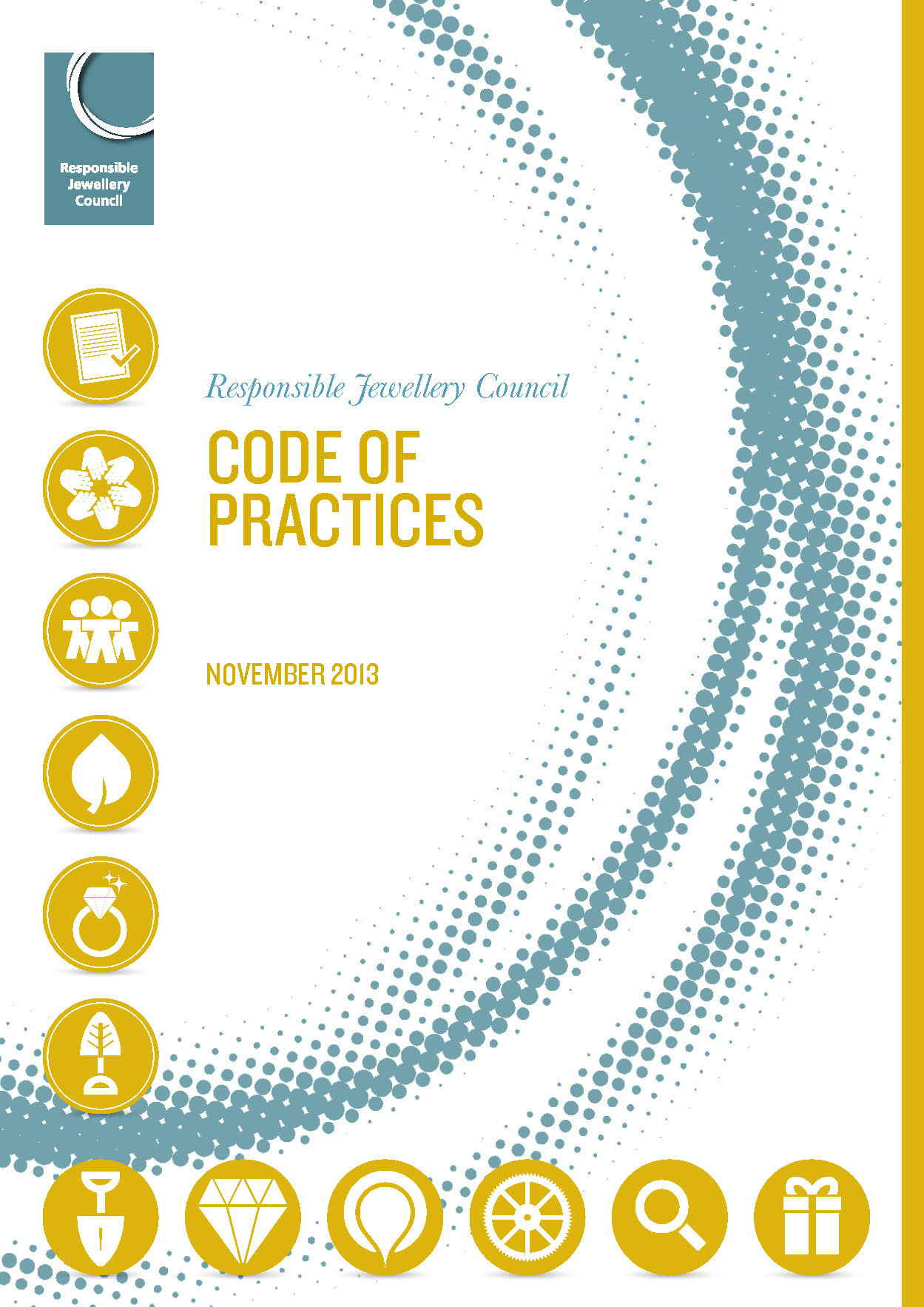 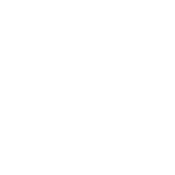 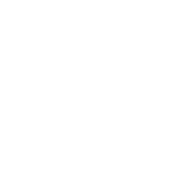 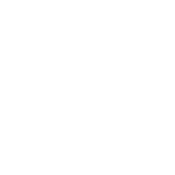 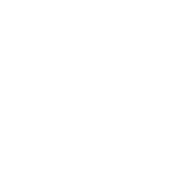 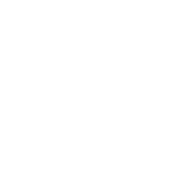 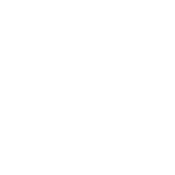 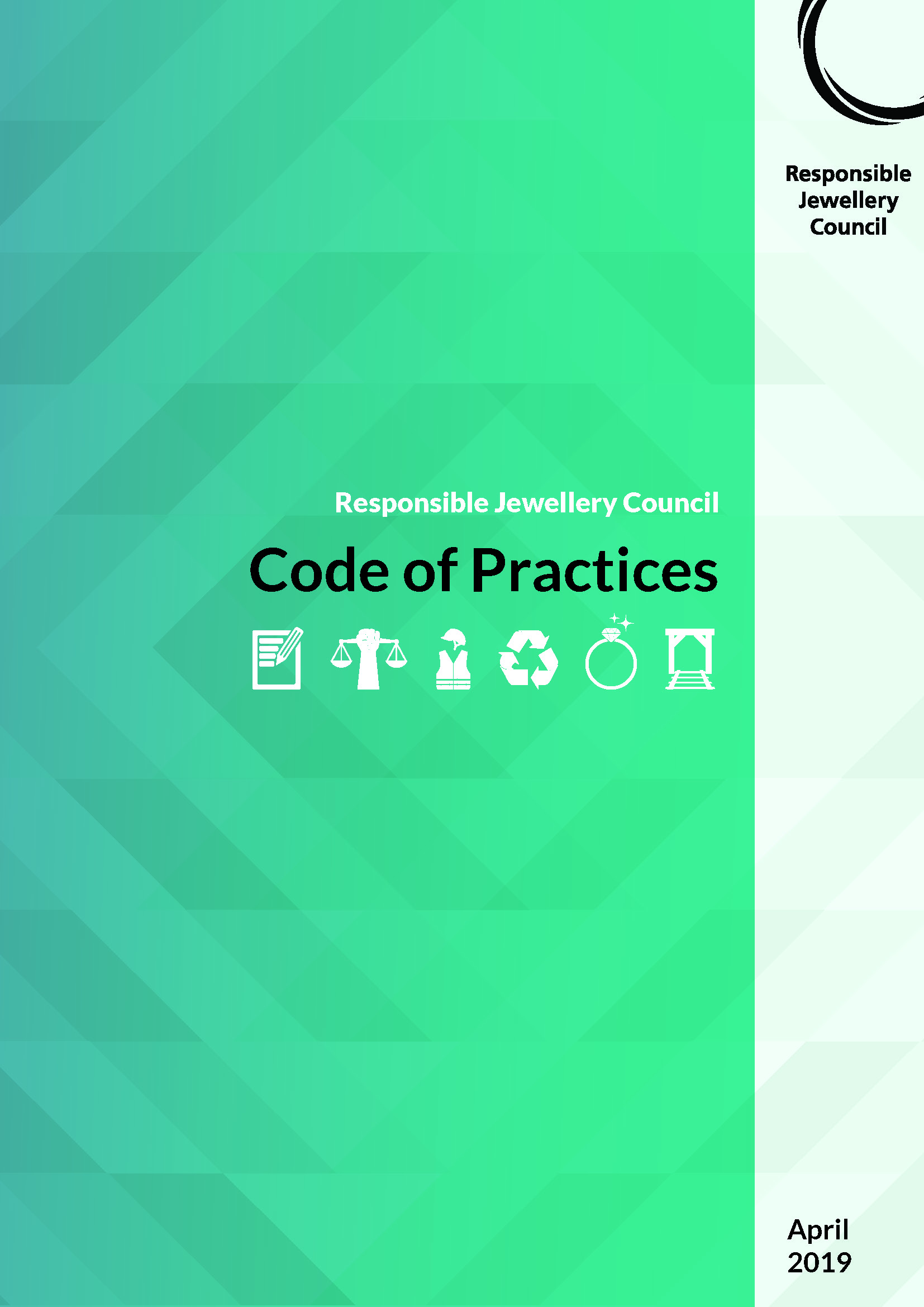 General requirements
Responsible supply chains, human rights and due diligence
Labour rights and working conditions
Health, safety and environment
Gold, silver, PGM, diamond and coloured gemstone products
Responsible mining
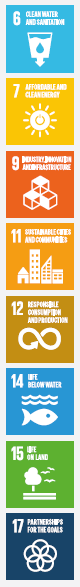 - SDG multi-stakeholder              Strategic Taskforce

United Nations Global Compact Partnership 

Embedding the SDGs into organisation business strategy and  policies  through the Code of Practices
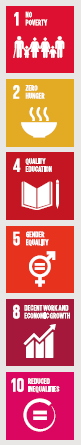 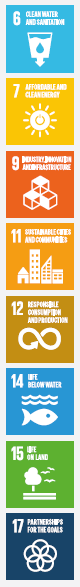 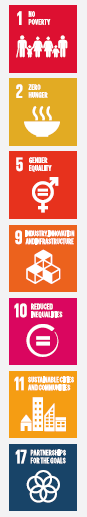 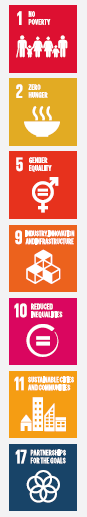 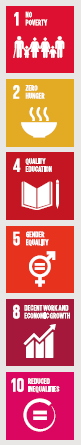 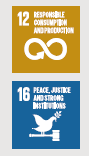 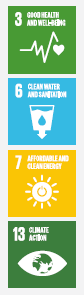 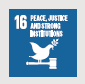 17 Sustainable development goals